Islamic Microfinance
Product Development 
& Country Experiences
Muhammad Zubair Mughal
Chief Executive Officer
Alhuda centre of Islamic banking and economics
Contents
Basic Principles of Islamic Banking and Finance
Source of Islamic Finance Product Products
Current Status and Future Potential of Islamic Banking
Product Development of Islamic Microfinance
Process Flow
Basic Principle of Shariah Based Banking and Finance
Prohibition of Interest. 
Solutions for All Segment of the Society. 
Care for the poor is a religious obligation in Islam.
Asset Based Financing 
Risk Sharing
Sanctity of contracts
Financing in Halal/Shariah Complaint Activities. 
Prohibition of speculative behaviour ( Gharar )
Takaful ( Islamic Insurance)
“Assisting the poor is a pillar of Islam”
Islam and Shariah
[Speaker Notes: Source: Institute of Policy Studies]
Source of Islamic Banking
Sources of Islamic Finance
Islamic Banking Product Mechanism
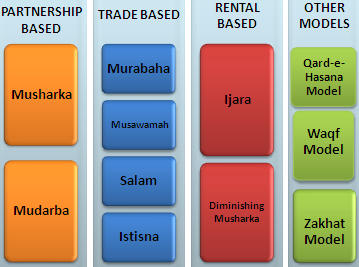 Quran
Sunnah
Ijma’a (jurist consensus)
Ijtihad & Qiyas (analogy)
Goods & Services
money
Difference between Islamic and Conventional Banking
Money
Bank
Client
Conventional
Money + Money(interest)
Islamic Banking
Bank
Client
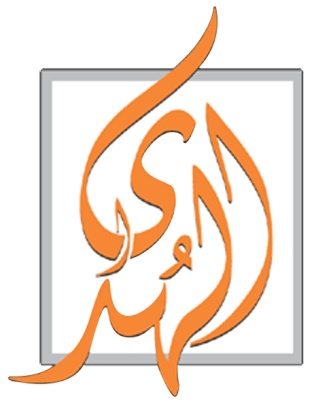 Germany:14
- Bank Sepah
- Commerz Bank
- Deutsche Bank
Switzerland: 6
UAE: 58
- Dubai Islamic Bank
- Abu Dhabi Islamic Bank
- HSBC Amanah
Bahrain: 26 
- Bahrain Islamic Bank
- Al Baraka
- ABC Islamic Bank 
- CitiIslamic Investment Bank
Kuwait: 9
- Kuwait Finance House
United States: 20
- Al Manzil Financial Services
- American Finance House
- Failaka Investments
- HSBC 
- Ameen Housing Cooperative
UK: 26
- HSBC Amanah Finance 
- Al Baraka International Ltd
- Takafol UK Ltd
- The Halal Mutual Investment Company
- J Aron & Co Ltd (Goldman Sachs)
Qatar: 41
- Qatar Islamic Bank
- Qatar International Islamic
Iran: 8
Pakistan: 76
India: 3
Bangladesh:9
Turkey: 7
- Faisal Finance Institution
- Ihlas Finance House
Egypt: 12
- Alwatany Bank of Egypt
- Egyptian Saudi Finance
Malaysia: 49
2 - Pure Islamic Banks (Bank Islam, Bank Muamalat)
Rest - conventional banks
Sudan: 9
Saudi Arabia: 37
- Al Rajhi 
- SAMBA
- Saudi Hollandi 
- Riyadh Bank
Yemen: 5
Indonesia: 4
Islamic products and services offered by 2000+ Financial Institutions around the world
.
Current Status of Islamic Finance Industry
Total market size 2.3 Trillion USD with having 2000+ Islamic Financial Institutions

In 81 Countries, among them 42 are Islamic and 39 are Non Islamic Countries.

250+ Takaful companies

750+ Islamic Funds are operating globally

300+ Sukuk has been issued

300 Islamic Microfinance Institutions ( 1Billion USD)
Current Status of Islamic Finance Industry
Due to the Recent Int’l Financial Crisis, Muslim & Non-Muslim Countries are moving towards Islamic Banking & Finance as a Sustainable System
Industry experts claim that over the next decade the sector may reach US$4 trillion.
Several non-Muslim countries like UK, France and South Africa have already built a significant edge and many others like Japan, Brazil, Russia, Australia, China and India are joining the race.
Emerging Trend in Central Asian & African Countries. 
Islamic Microfinance recognize as an effective tool of Poverty Alleviation and being utilized multi literal donor’s agencies.
Type of Products
Vanilla Products :    		Structure Existing Product Islamically 

Design New Products :	Design New products 

Product Evolution :		Change Product Feature with No Change in 								Structure

Process Enhancement: 	Enhance the current process and procedures  

Accounting, Compliance & Technological Enhancement
Role & Internal Involvement for New Product
BOD   		
CEO/MD 
Shariah Board/Advisor		
Product Development Department   
Marketing Department 
Accounting & Finance
I.T Department 
HR & Capacity Building 
Sales Team
Parties Involved
Bank & Financial Institutions along with the concern departments   		
Research Organizations
Field Staff 		
External Shariah Vetting – Shariah Houses 
Services Provides e.g. I.T, Accounting etc.
Phases Involved
Phase 1:    	Product Summery by Product Development Dept. 
Phase 2:		Product Concept Document(PCD), Presentation and approval 
Phase 3:		Legal and Shariah Approval 
Phase 4: 		Market Research, Survey’s FGD, SWOT Analysis, External and 				Internal Environmental Screening etc. 
Phase 5: 		Designing of SOP’s,  Accounting, Compliance & Technological 				Enhancement, different forms, HR & Credit Policy Evaluation 				process, Compliance Mechanism etc.  
Phase 6: 		Regulatory Approval (if any), Pilot Testing 
Phase 7: 		Trainings, Marketing, sales team development
Phase 8:		Product Launch ( Sort Launch or Hard Launch )
Product Documentation
Products Manuals
Contracts
Forms
Fatwas
Fees and Charges
Training Materials
Protected Soft Copy and Access right
Custodian
 References/versions
Major Markets for Islamic Microfinance
[Speaker Notes: Here we have the country wise detail of some Islamic Microfinance Institutions worldwide.]
Pakistan & Islamic Microfinance Industry
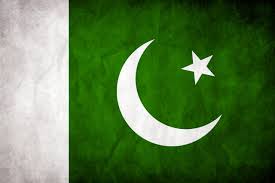 Innovation:
Micro Takaful
IT Integration (Mobile Banking) in Islamic Microfinance
Livestock Product with Islamic Microfinance operation
Micro energy & Micro Saving products	
Challenges:
Unavailability of Shariah Compliant fund
Reluctance of Donor Agencies for Islamic Microfinance
Accounting & I.T systems., Rating Agencies. 
Law and order in Northern part of Pakistan
Future Prospects:
Rapid growth of IMFIs with high acceptability from the Muslim community.
Govt. Interest and IDB Support
AlHuda Centre of Excellence in Islamic Microfinance
Afghanistan & Islamic Microfinance Industry
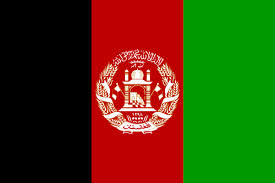 Innovation:
Enterprise Incubation i.e. business modeling and micro financing. 
Integration of Rural Economy (Exact Target Market) with Islamic Microfinance 	
Challenges:
Lack of Quality HR in Islamic Microfinance Sector Poor IT integration
Weak microfinance regulatory regime. 
Unavailability of Micro Insurance 
Security, Law and order 
Future Prospects:
Rising Donors’ interest for poverty alleviation (FINCA, HIH, MISFA & USAID etc) 
High demand of Islamic Microfinance
Indonesia & Islamic Microfinance Industry
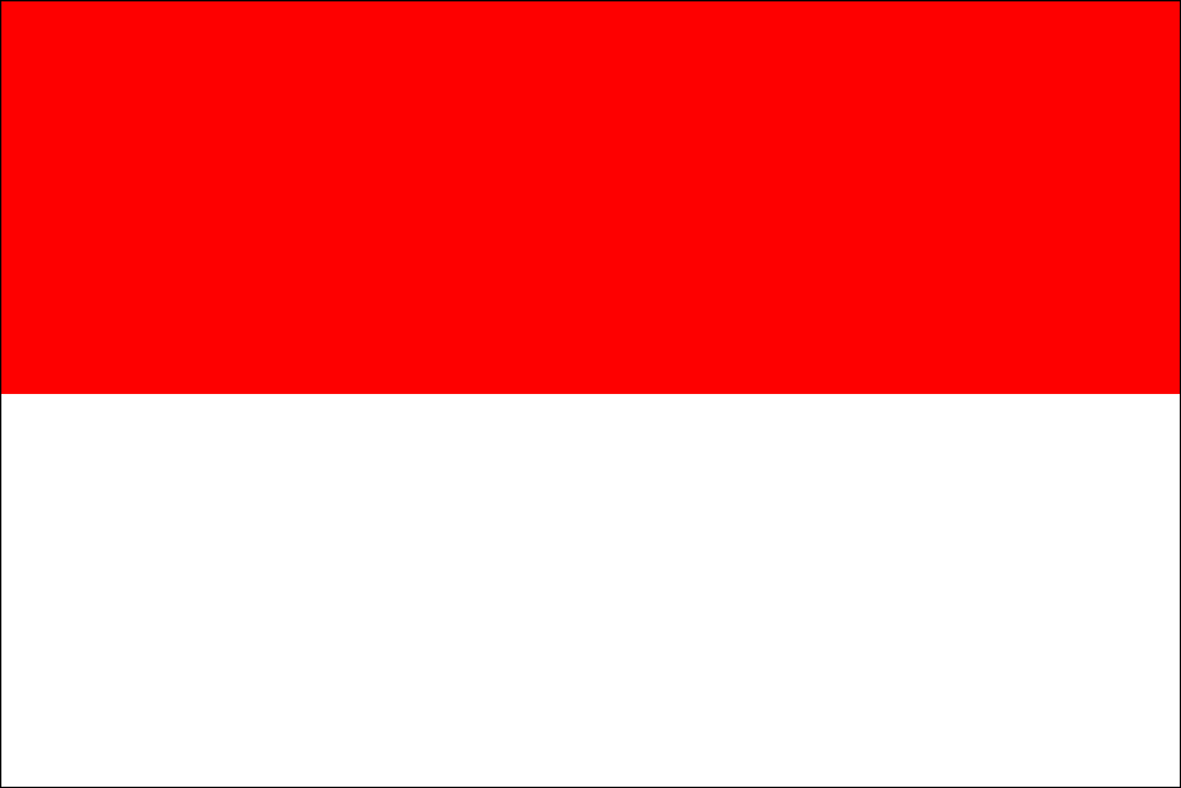 Innovation: 
Bait-ul-mal Tamveel (BMT), BPRS  
Challenges:
Poor IT integration
High Poverty Index
Lesser financial sustainability in the community/ natives 
Future Prospects:
Rising Donors’ interest poverty alleviation especially through IMF
Role of Ministry of Cooperative & Central Bank is positive. 
Rapid growth of IMFIs with high acceptability from the majority Muslim community.
Yemen & Islamic Microfinance Industry
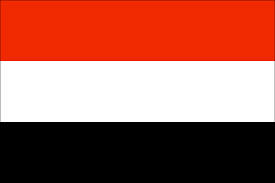 Innovation: 
I.T Integration & Micro Takaful
Role of Islamic Bank to Strengthened the Islamic Microfinance Institutions.
Challenges:
Reluctance in Research & Implementation of  new Products, as only (Murabahah) is serving almost 80% of Islamic Microfinance Industry. 
Significant division of Urban and Rural population
Law and Order
Future Prospects:
High Demand of IMF 
Role of SFD & YMN
New Range of Islamic Microfinance products
JazzakAllahThank you for listening with patience
Muhammad Zubair Mughal
Chief Executive Officer

AlHuda Centre of Islamic Banking and Economics
Zubair.mughal@alhudacibe.com
www.alhudacibe.com
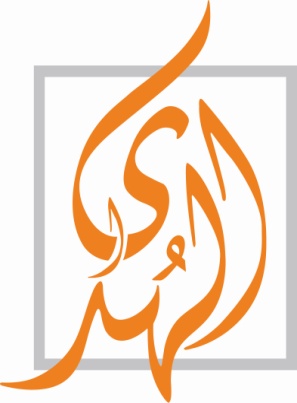